Nutrition-Aware Meals (NAM)
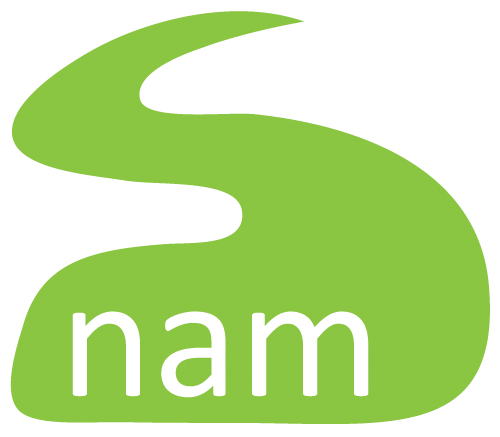 [Speaker Notes: Introduction of group members.
We are Sunnaas group 1.]
Our Goal
Develop a web application that provide nutritional feedback to patients at Sunnaas
[Speaker Notes: Develop with other group.
Content and feedback.]
Sunnaas
Rehabilitation for a variety of patients
Vision: One way ahead
[Speaker Notes: Sunnaaas hospital focuses on rehabilitation.
Talk about our visit:
Guided tour.
Exciting innovation projects.
Sunnaas has an inspiring vision.
Meeting:
Agreed on specification for project.
Divided group responsibility. 
Target group is cognitively impaired patients as these get little attention.]
A Scenario
John is cognitively impaired
Nutritional recommendations
[Speaker Notes: John has been in a car accident, and suffers from cognitive impairment.
Staying at the hospital.
Has nutritional recommendations from doctor to ensure he gets well as soon as possible.]
A Scenario
John is cognitively impaired
Nutritional recommendations

John: Motivation through gamification
Staff: Data collection on eating habits
[Speaker Notes: NAM provides motivation for John through gamification, and data for staff:
Trends
Etc.]
Conceptualisation
[Speaker Notes: The other group is the black-box: They focus on content. We focus on feedback.
Doctor recommendations.
Provide gamification.]
First Prototype
[Speaker Notes: Meet Felix the cat.
Gamification, motivation, fun.]
First Prototype
[Speaker Notes: Felix earns fish based on how well the patient eats.
Example
Monday: cake.
Tuesday: recommended meal.
Wednesday: Very healthy option.
Felix gets paid with fish – relating to how well the patient has eaten.
Fun way of keeping track of how well the patient has eaten.]
Final Prototype
Web application
Sustainable to allow further development
[Speaker Notes: Web application runs on any device. 
Built in HTML5, CSS, and Javascript
DurandalJS
Bootstrap
Sustainable in the terms of further development by Sunnaas.]
Design Process
Use-oriented design followed by user-centered design
Limited access to users due to privacy
Work with nutritionists and psychologists
[Speaker Notes: We are working with user-centered design.
Limited access to patients due to privacy protection.
We have worked with nutritionist and psychologists to get an idea of what we need to build.]
Plan Ahead
[Speaker Notes: Present prototype tomorrow.
Start user testing with patients.
Aim to have 4-5 representative patients.
Try to remove bias as patients are chosen for us.
Revise application based on results. 
Complete prototype.]
Questions?